Фонд розвитку підприємництва
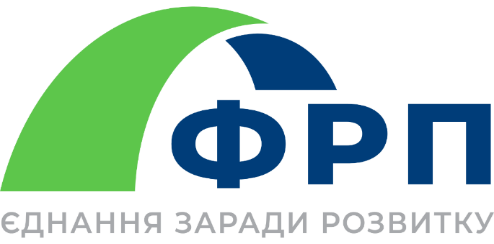 Спільна програма Фонду розвитку підприємництва з місцевими органами влади України

«Додаткова компенсація для відновлення мікро, малих та середніх підприємств регіону в рамках Державної програми «Доступні кредити 5-7-9%»
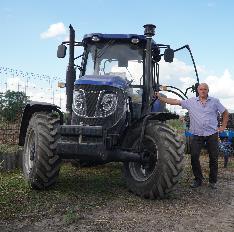 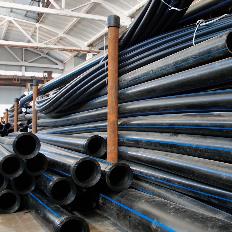 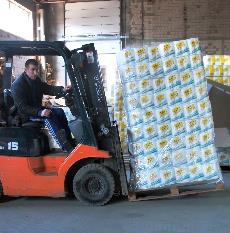 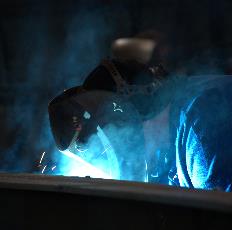 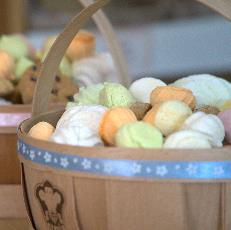 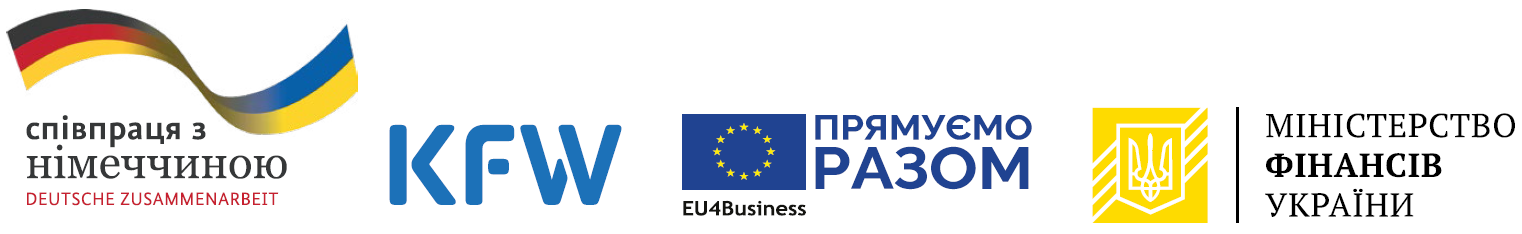 Квітень 2021
1
З метою збільшення обсягу державної підтримки малого бізнесу України в рамках Програми 5-7-9% Фонд розпочав співпрацю з місцевими органами влади
Основна мета співпраці
Об'єднання Державної програми «Доступні кредити 5-7-9%» з Регіональними програмами підтримки ММСП,
об'єднання державного бюджету та місцевих бюджетів
для 
додаткової компенсації процентної ставки за кредитами ММСП з метою їх швидкого відновлення у воєнний стан
Державна програма
Регіональні програми підтримки ММСП
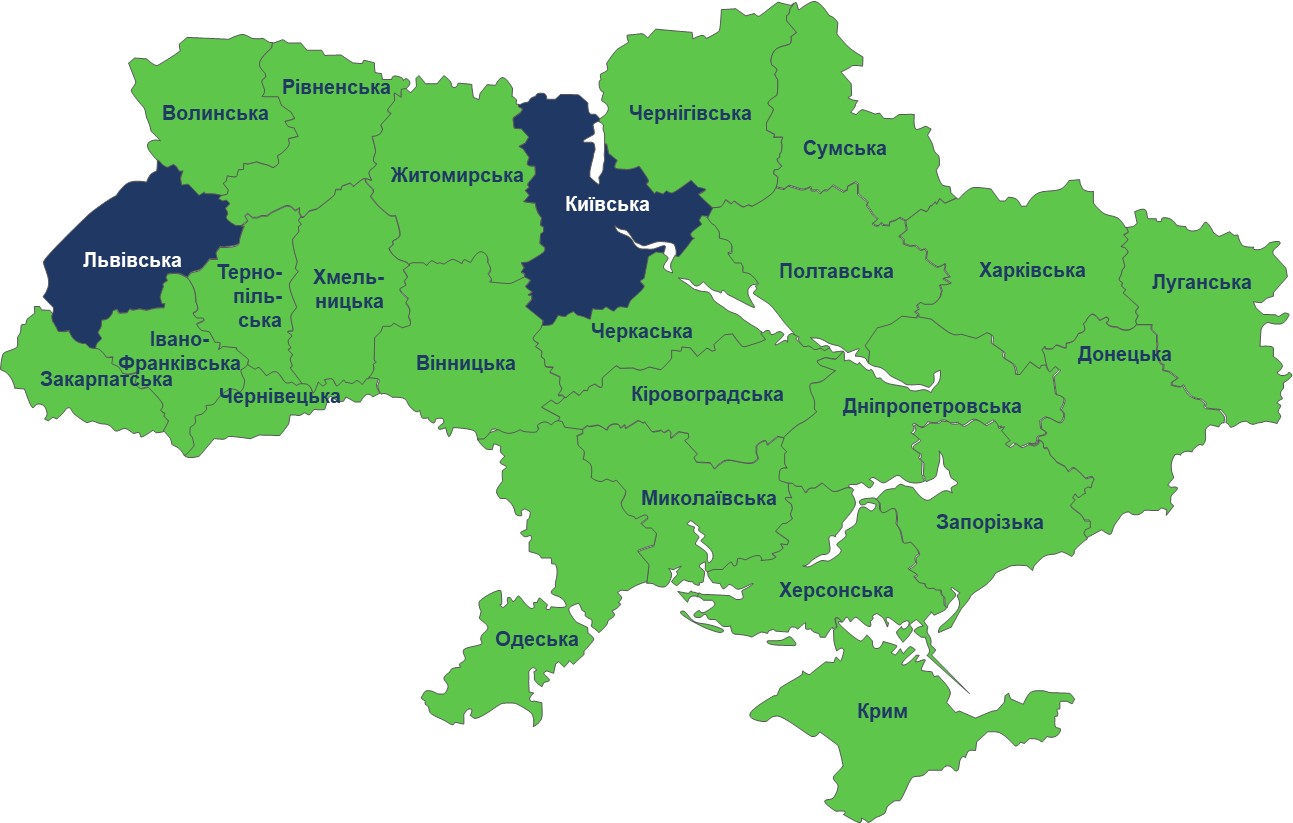 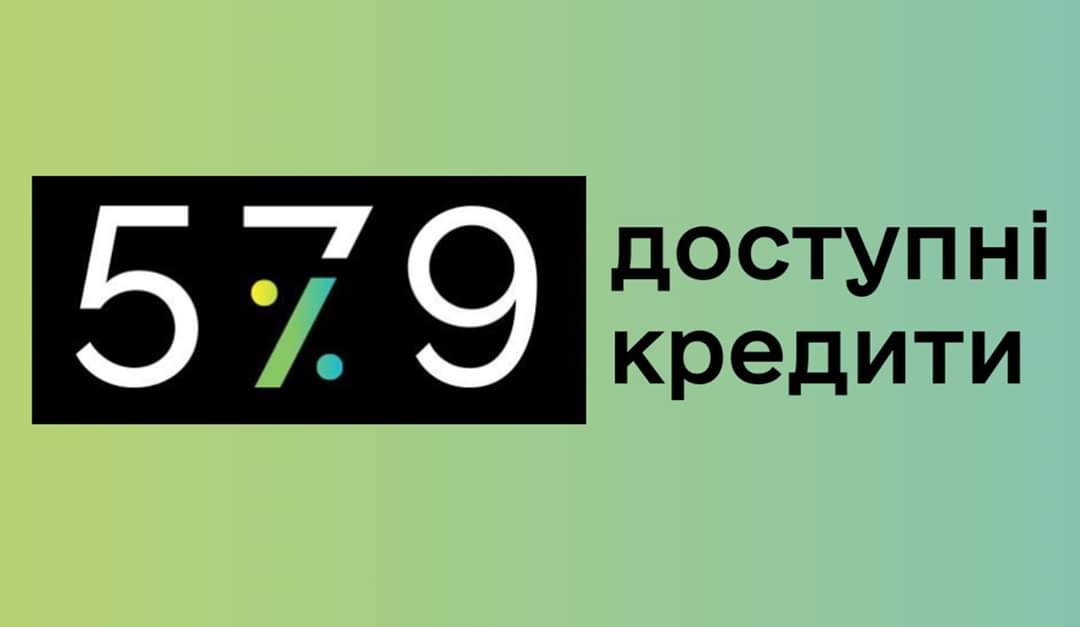 Діючі Спільні програми
Збільшення розміру державної підтримки ММСП в умовах війни 
за рахунок об'єднання державного та місцевих бюджетів
2
Механізм об'єднання Державної програми «Доступні кредити 5-7-9%»
з регіональною програмою додаткової компенсації процентів
Спільна програма
Місцевий бюджет
Державний бюджет
Державна програма
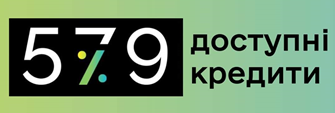 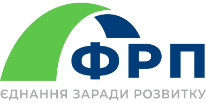 Рахунок в ДКСУ
Рахунок в ДКСУ
Ескроу-рахунок Програми 5-7-9%
Уповноважені банки
Ескроу-рахунок Спільної програми
Базова процентна ставка
Погашення процентів
Компенсація процентів
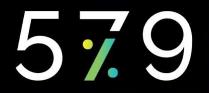 Компенсаційна процентна ставка
Компенсація процентів до 0% річних
Мікро та малі підприємства
3
Мета та переваги Спільної програми для її учасників
Основна мета Спільної програми
Підтримка фінансування підприємців України з метою відновлення та посилення стійкості 
їх господарської діяльності в умовах війни
Переваги Спільної програми
Для уповноважених банків
Для підприємців регіону
Для місцевої влади
пряма участь у Програмі 5-7-9% шляхом запровадження додаткового пакету підтримку для місцевих підприємців з урахуванням пріоритетів розвитку регіону
додатковий стимул для залучення нових та діючих підприємців, які планують реалізацію інвестиційного проекту
доступний кредит для фінансування інвестиційного проекту
додаткова підтримка в умовах війни
часткове відшкодування державою вартості створення робочих місць
Результати
Посилення інвестиційної привабливості регіону
Зростання прозорості бізнесу та надходжень в місцеві бюджети
Укріплення довіри між бізнесом та місцевою владою
4
Критерії прийнятності ММСП для участі у Спільній програмі
1. ММСП має бути учасником Програми 5-7-9%
2. Державна реєстрація у відповідній області
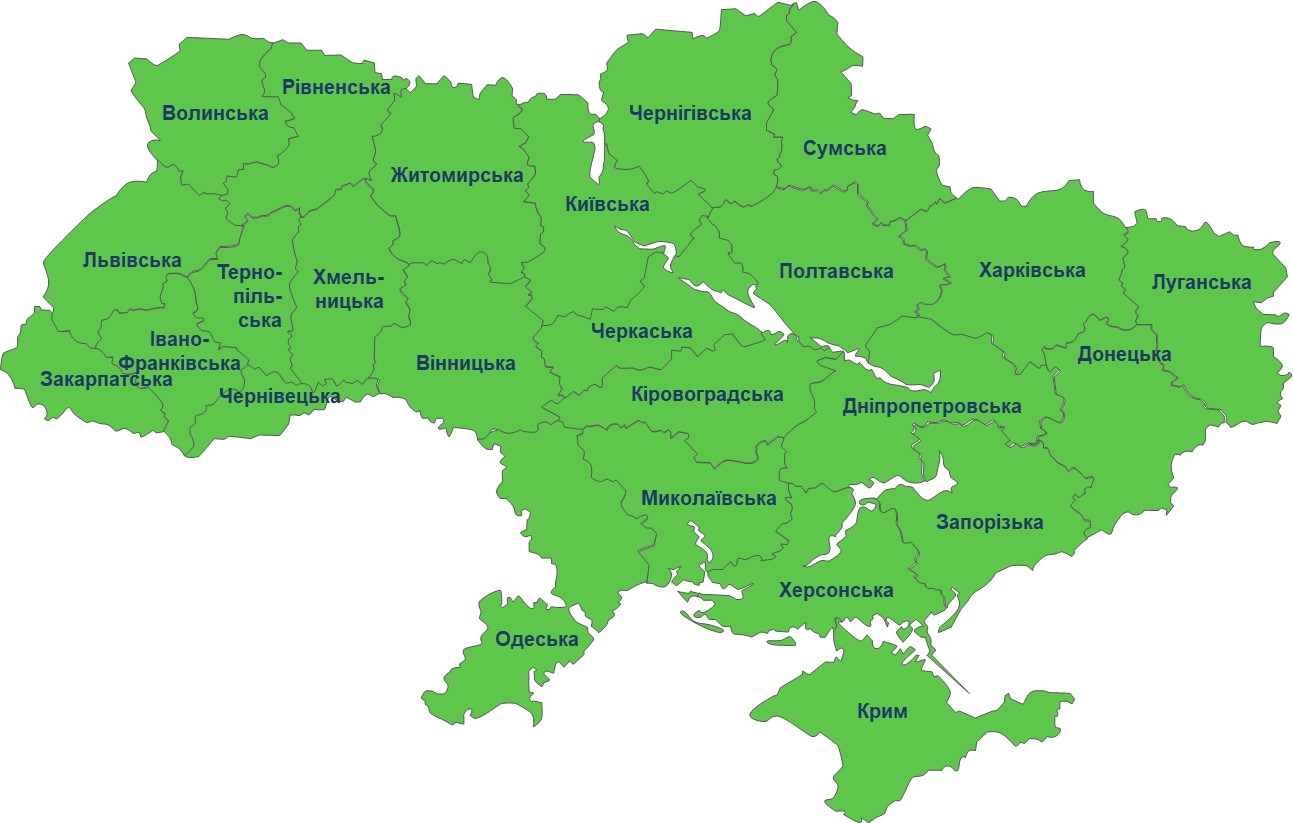 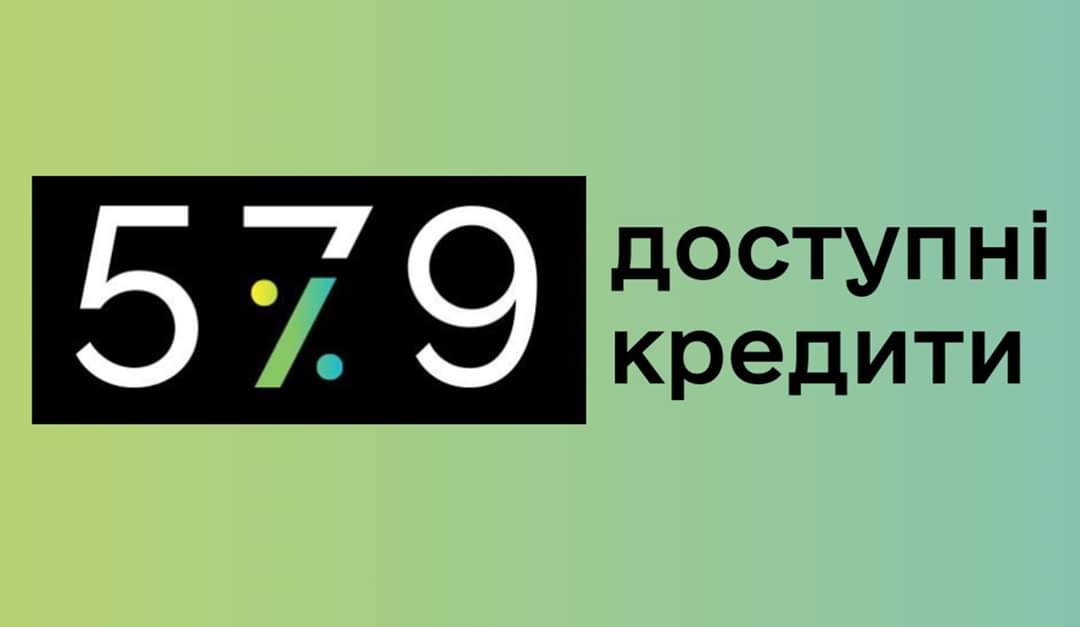 3. Успішна реалізація інвестиційного проекту 
в рамках Програми 5-7-9%
4. Відновлення та створення нових робочих місць у порівнянні з довоєнним періодом
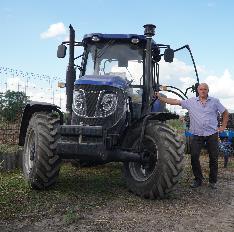 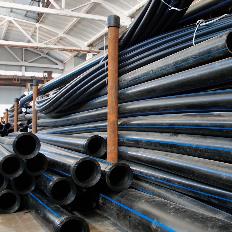 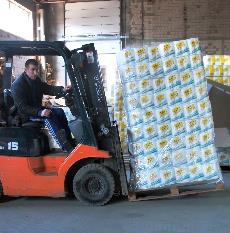 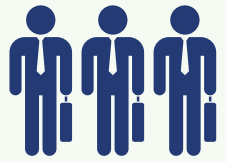 Відновлення та створення нових робочих місць
для MAX рейтингу
та якомога довше їх утримання
5
Процедура участі ММСП у Спільній програмі
Уповноважений банк інформує підприємця про його відбір та отримує його згоду на участь у програмі
ФРП надсилає виписки із затвердженого Реєстру ММСП в уповноважені банки для інформування ММСП
ФРП з портфелю Програми 5-7-9% вибирає ММСП визначеної області, які здійснили інвестиції, відновили та створили робочі місця
ФРП подає Реєстр ММСП на затвердження Експертній комісії при місцевому органі влади
ФРП готує Реєстр ММСП шляхом їх рейтингування 
в залежності від кількості відновлених та створених робочих місць
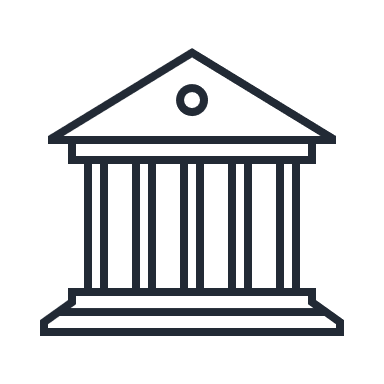 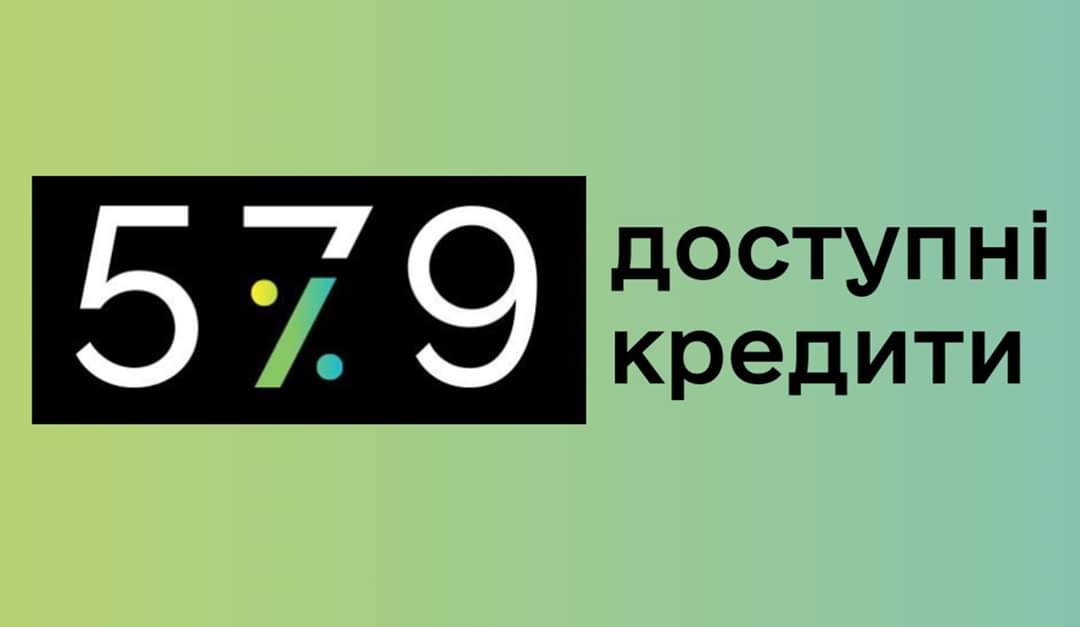 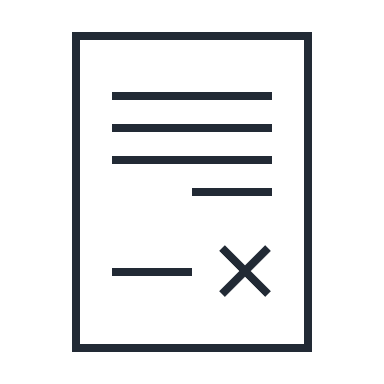 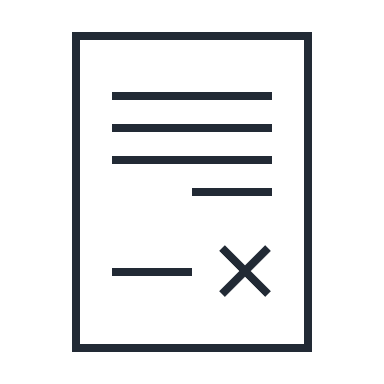 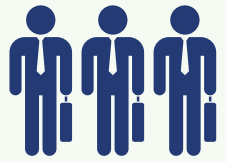 кількість та
тривалість

Реєстр
ММСП
Реєстр
ММСП
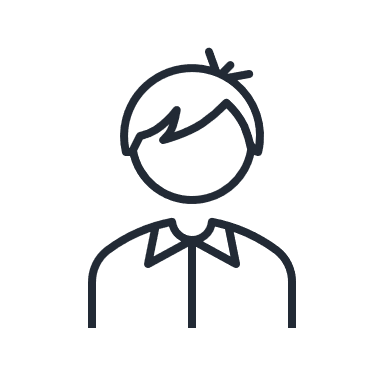 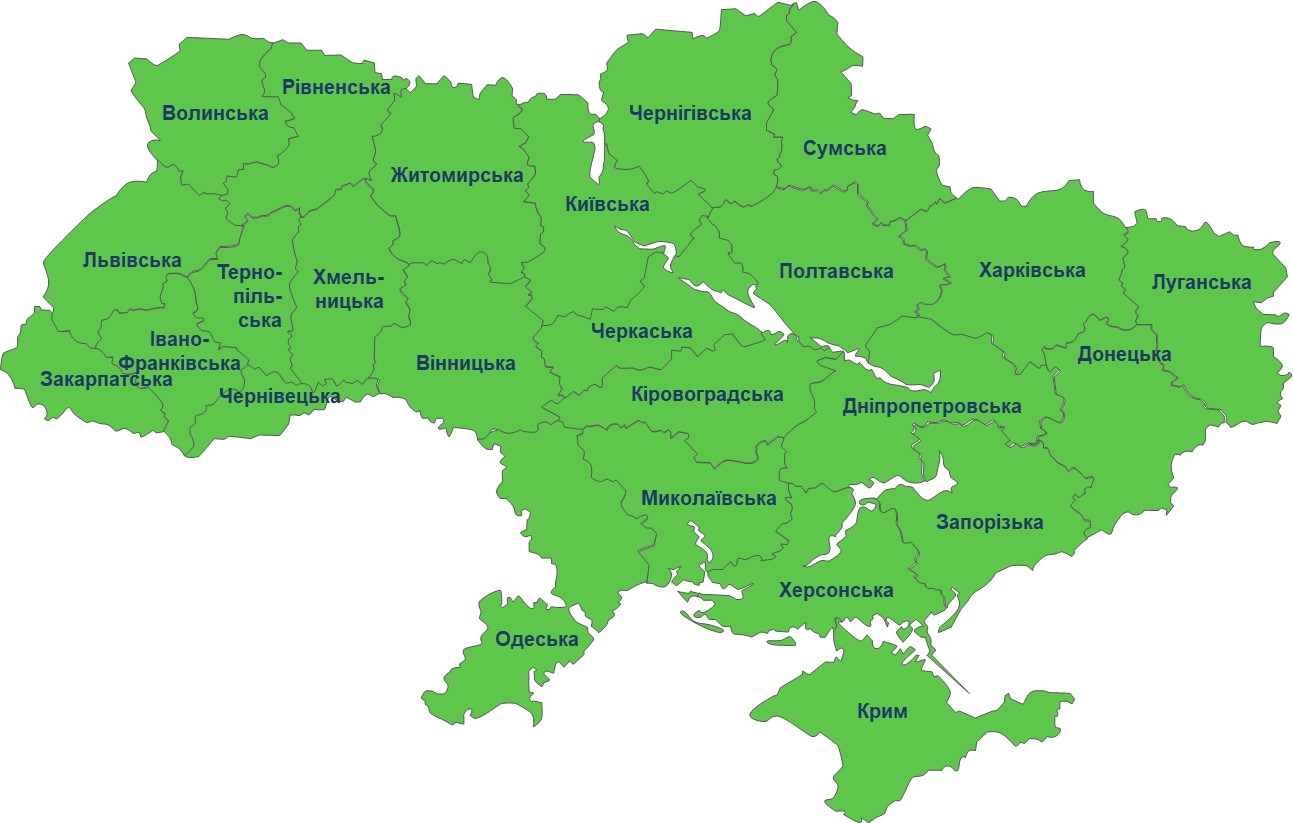 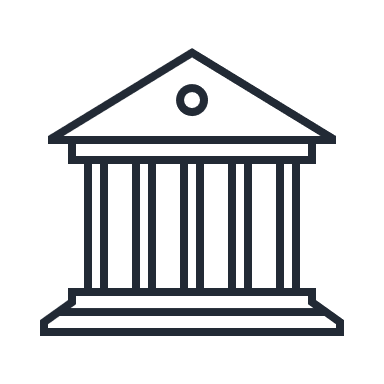 Експертна комісія при місцевому органі влади
рейтинг
Крок 5
Крок 4
Початок виплати додаткової компенсації процентів
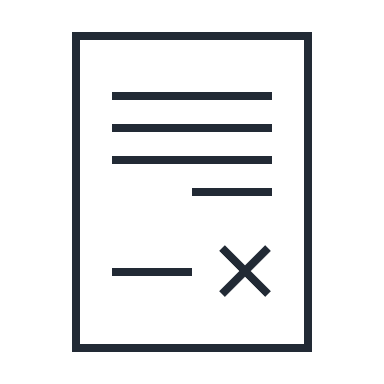 Реєстр
ММСП
Крок 3
Учасниками програми є всі уповноважені банки за Програмою 5-7-9%, інформація про які на сайті: http://bdf.gov.ua
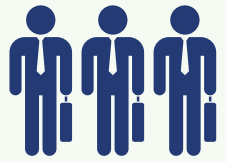 Крок 2
Крок 1
6
6
6